Fellowship Church, Feb  9, 2025                                              			   			B Heath
Straight and Balanced
(Luke 3:4-6)
Expository Teaching
It's all about you Jesus (9:55-9:59)
1 and 2 THESSALONIANS

DESCRIPTIVE SPIRITUAL LAWS                               
#1 – The Model  Young Church (1st love) (1 Thes 1)
#2 – The Model Ministers (character) (1 Thes 2)
#3 – The Model Minister’s Heart (1 Thes 3)

PRESCRIPTIVE SPIRITUAL LAWS
#4 – Two Sins (1-12) & the Rapture (13-18) (1 Thes 4)
#5 – Rapture of the Church (1Thes  5:1-11)
#6 – Sanctification of the churches (11 Thes 5:12-28) 

BUILDS UPON 1 THESSALONIANS
#7 – Readiness for the Rapture of the Church (2 Thes 1)
#8 – Readiness for the Rapture of the Church (2 Thes 2)
#9 – Readiness for the Rapture of the Church (2 Thes 3)

#10 – Review 1 and 2 Thessalonians and self-assessment
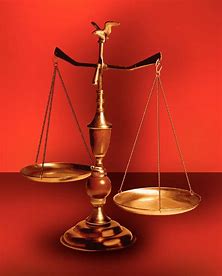 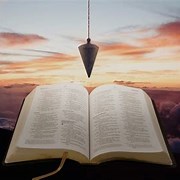 OT:  Ps 5:8, Pr 4:25-27
Amos 7:7-8
Isaiah 28:13, 17

NT:  Mt 3:3, Acts 9:11 
Hebrews 12:13, Jude 3
1 Corinthians 15:1-4
2 Timothy 3:10, John 7:16
OT:  Deut 25:13-16  
Proverbs 20:10
Daniel 5:25-28

NT:  Hebrews12:1
1 Cor 3:11-15
Philippians 4:5
James 3:17
Sanctification (1 Thessalonians 5:12-28) 20 Good works (Hebrews 10:24-25) 
--------------------------------------------------------------------------------------------------------------------------------------------------------------------------------------------------------------------------------------------/local church with pastors/
12 know them which labor among you, and are over you in the Lord, and admonish you; 
(2)    13 And to esteem them very highly in love for their work's sake. (3) be at peace among yourselves. 
----------------------------------------------------------------------------------------------------------------------------------------------------------------------------------------------------------------------------------------/with brethren and everyone/
14 Now we exhort you, brethren, (4) warn them that are unruly,  
(5) comfort the feebleminded,  (6) support the weak,  (7) be patient toward all [men].   
(8) 15 See that none render evil for evil unto any [man]; 
(9) but ever follow that which is good, both among yourselves,  (10) and to all [men].   
------------------------------------------------------------------------------------------------------------------------------------------------------------------------------------------------------------------/in believers to God (16-18) and truth (19-21)/ (11) 16 Rejoice evermore.  
(12) 17 Pray without ceasing.   
(13) 18 In everything give thanks: for this is the will of God in Christ Jesus concerning you.   
(14) 19 Quench not the Spirit.   
(15) 20 Despise not prophesyings.   
(16) 21 Prove all things; hold fast that which is good.   
(17) 22 Abstain from all appearance of evil.  
---------------------------------------------------------------------------------------------------------------------------------------------------------------------------------------------------------------------------------------------------/capstone statement/
23 And the very God of peace sanctify you wholly; and [I pray God] your whole spirit and soul and body be preserved blameless unto the coming of our Lord Jesus Christ.   24 Faithful [is] He that calls you, who also will do [it].  
-------------------------------------------------------------------------------------------------------------------------------------------------------------------------------------------------------------------------------------------------------------------/ending/
(18) 25 Brethren, pray for us.   (19) 26 Greet all the brethren with a holy kiss.  
(20) 27 I charge you by the Lord that this epistle be read unto all the holy brethren. 
28 The grace of our Lord Jesus Christ [be] with you.  Amen.
[Speaker Notes: -]
Sanctification to say the truth (Acts 1:8) and test others words (Jude) 

(15) 20 Despise not prophesyings.  (16) 21 Prove all things; hold fast that which is good.   


					G394 propheteia	- 19x, noun
John 17:17-21 (words of truth sanctify)	(prophecy)
Romans 10:17
1 Corinthians 13:8-11, 14:1 	
Ephesians 2:20				G4396 prophetes – 149x, noun
Hebrews 1:1-3 				(a foreteller, an inspired speaker, Old Testament prophets)
									
James 1:5-8 (wisdom)					
1 Peter 1:20-21 		G4253 pro - 149x, preposition       G5346 phemi - 57x, verb
2 Peter 2:1, 10 		(in front of, before)		(make known one’s thoughts, speak, say, affirm)
Revelation 2:20 
1 John 4:1 

		G5457 phos – 70x, noun  		G5316 phaino – 31x, verb      	G3004 lego – 1349x, verb
		(to shine or make manifest, light)	(to lighten, shine, show)		(relate in words, speak, say) 

1 Corinthians 1:26-30 (30, wisdom)
Matthew 6:29, 12:42, Luke 11:31, 12:27 (Jesus’ wisdom is better)
[Speaker Notes: -]
Sunday School Through the Bible - 2025 

Grow in grace, and in the knowledge of our Lord and Savior Jesus Christ 
                                               2 Peter 3:18     
                           

What is concealed in the Old Testament is revealed in the New Testament 

In the Old Testament, we learn (Romans 15:4), and we are admonished (1 Cor 10:1-13).  Also, we see the Lord Jesus Christ in Shadows (Col 2:17, Heb 8:5, 10:1) in Figures 
or models (Heb  9:9, 11:19, 1 Peter 3:21), and in Types or antitypes (i.e., Abel and Cain, Jacob and Esau, David and Absolom, Christ and antichrist).

COMPLETED books of the Bible

Old Testament:  Genesis (4), Exodus (4), Leviticus (2), Numbers (3), Deuteronomy (5), Psalms (4), Proverbs, Ecclesiastes, Amos, Obadiah, Malachi  

New Testament:  Mark, Colossians, 1-2 Thessalonians (10), Philemon, James, Jude 

Invite to Fellowship Church 2025 daily schedule for Bible and prayer.    

This week:  Psalm 58 and 2 Samuel 19:16 to 21:22.


Next Sunday:  2 Thessalonians 1
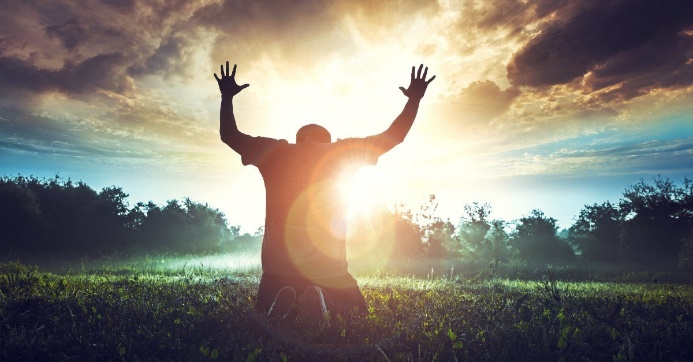 [Speaker Notes: -]